ΗΥ215 - Εφαρμοσμένα Μαθηματικά για Μηχανικούς
Διαλεξη 21η
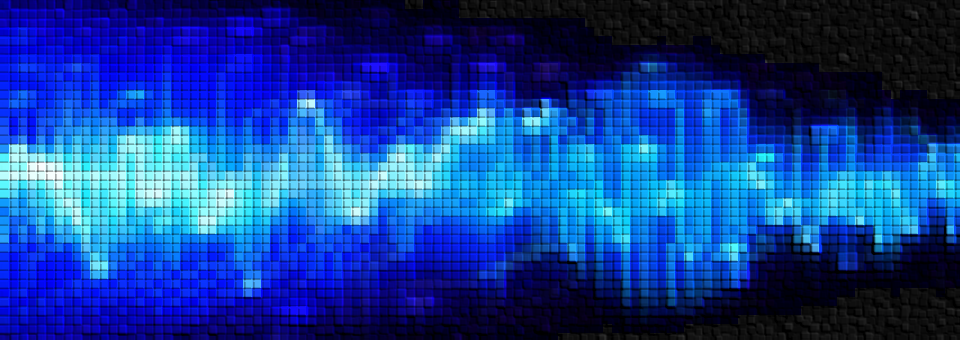 Συσχετίσεις και Φασματικές Πυκνότητες
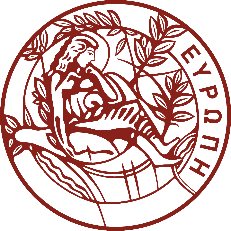 HY215 - Εφαρμοσμένα Μαθηματικά για Μηχανικούς                                                                   Πανεπιστήμιο Κρήτης, Τμήμα Επιστήμης Υπολογιστών
Εφαρμοσμένα Μαθηματικά για Μηχανικούς
HY215 - Εφαρμοσμένα Μαθηματικά για Μηχανικούς                                                                   Πανεπιστήμιο Κρήτης, Τμήμα Επιστήμης Υπολογιστών
Εφαρμοσμένα Μαθηματικά για Μηχανικούς
Φασματικές Πυκνότητες
 Αποτελούν τους μετασχηματισμούς Fourier των συσχετίσεων
 Θα λάβουμε ιδιαίτερη βοήθεια σχετικά με τα σήματα ισχύος που δεν έχουν μετασχηματισμό Fourier
Εξίσου σημαντικές είναι όμως και για τα σήματα ενέργειας
 Ας προσπαθήσουμε να δούμε αν οι φασματικές πυκνότητες σχετίζονται με τους μετασχηματισμούς Fourier των σημάτων
 Ας ξεκινήσουμε με τα τελευταία (σήματα ενέργειας)
 Ο μετασχ. Fourier της αυτοσυσχέτισης ενός σήματος ενέργειας ονομάζεται Φασματική Πυκνότητα Ενέργειας (Energy Spectral Density – ESD)

 Ο μετασχ. Fourier της ετεροσυσχέτισης δυο σημάτων ενέργειας ονομάζεται Διαφασματική Πυκνότητα Ενέργειας (Energy Interspectral Density – EID)

 Μας πληροφορούν για την κατανομή της ενέργειας σημάτων στο χώρο της συχνότητας
HY215 - Εφαρμοσμένα Μαθηματικά για Μηχανικούς                                                                   Πανεπιστήμιο Κρήτης, Τμήμα Επιστήμης Υπολογιστών
Εφαρμοσμένα Μαθηματικά για Μηχανικούς
HY215 - Εφαρμοσμένα Μαθηματικά για Μηχανικούς                                                                   Πανεπιστήμιο Κρήτης, Τμήμα Επιστήμης Υπολογιστών
Εφαρμοσμένα Μαθηματικά για Μηχανικούς
Parseval
HY215 - Εφαρμοσμένα Μαθηματικά για Μηχανικούς                                                                   Πανεπιστήμιο Κρήτης, Τμήμα Επιστήμης Υπολογιστών
Εφαρμοσμένα Μαθηματικά για Μηχανικούς
HY215 - Εφαρμοσμένα Μαθηματικά για Μηχανικούς                                                                   Πανεπιστήμιο Κρήτης, Τμήμα Επιστήμης Υπολογιστών
Εφαρμοσμένα Μαθηματικά για Μηχανικούς
HY215 - Εφαρμοσμένα Μαθηματικά για Μηχανικούς                                                                   Πανεπιστήμιο Κρήτης, Τμήμα Επιστήμης Υπολογιστών
Εφαρμοσμένα Μαθηματικά για Μηχανικούς
Φασματικές Πυκνότητες
 Παράδειγμα:
HY215 - Εφαρμοσμένα Μαθηματικά για Μηχανικούς                                                                   Πανεπιστήμιο Κρήτης, Τμήμα Επιστήμης Υπολογιστών
Εφαρμοσμένα Μαθηματικά για Μηχανικούς
Φασματικές Πυκνότητες
 Παράδειγμα:
HY215 - Εφαρμοσμένα Μαθηματικά για Μηχανικούς                                                                   Πανεπιστήμιο Κρήτης, Τμήμα Επιστήμης Υπολογιστών
Εφαρμοσμένα Μαθηματικά για Μηχανικούς
HY215 - Εφαρμοσμένα Μαθηματικά για Μηχανικούς                                                                   Πανεπιστήμιο Κρήτης, Τμήμα Επιστήμης Υπολογιστών
Εφαρμοσμένα Μαθηματικά για Μηχανικούς
HY215 - Εφαρμοσμένα Μαθηματικά για Μηχανικούς                                                                   Πανεπιστήμιο Κρήτης, Τμήμα Επιστήμης Υπολογιστών
Εφαρμοσμένα Μαθηματικά για Μηχανικούς
Φασματικές Πυκνότητες
 Παράδειγμα:
HY215 - Εφαρμοσμένα Μαθηματικά για Μηχανικούς                                                                   Πανεπιστήμιο Κρήτης, Τμήμα Επιστήμης Υπολογιστών
Εφαρμοσμένα Μαθηματικά για Μηχανικούς
HY215 - Εφαρμοσμένα Μαθηματικά για Μηχανικούς                                                                   Πανεπιστήμιο Κρήτης, Τμήμα Επιστήμης Υπολογιστών
Εφαρμοσμένα Μαθηματικά για Μηχανικούς
HY215 - Εφαρμοσμένα Μαθηματικά για Μηχανικούς                                                                   Πανεπιστήμιο Κρήτης, Τμήμα Επιστήμης Υπολογιστών
Εφαρμοσμένα Μαθηματικά για Μηχανικούς
HY215 - Εφαρμοσμένα Μαθηματικά για Μηχανικούς                                                                   Πανεπιστήμιο Κρήτης, Τμήμα Επιστήμης Υπολογιστών
Εφαρμοσμένα Μαθηματικά για Μηχανικούς
HY215 - Εφαρμοσμένα Μαθηματικά για Μηχανικούς                                                                   Πανεπιστήμιο Κρήτης, Τμήμα Επιστήμης Υπολογιστών
Εφαρμοσμένα Μαθηματικά για Μηχανικούς
HY215 - Εφαρμοσμένα Μαθηματικά για Μηχανικούς                                                                   Πανεπιστήμιο Κρήτης, Τμήμα Επιστήμης Υπολογιστών
Εφαρμοσμένα Μαθηματικά για Μηχανικούς
HY215 - Εφαρμοσμένα Μαθηματικά για Μηχανικούς                                                                   Πανεπιστήμιο Κρήτης, Τμήμα Επιστήμης Υπολογιστών
Εφαρμοσμένα Μαθηματικά για Μηχανικούς
ΤΕΛΟΣ ΔΙΑΛΕΞΗΣ
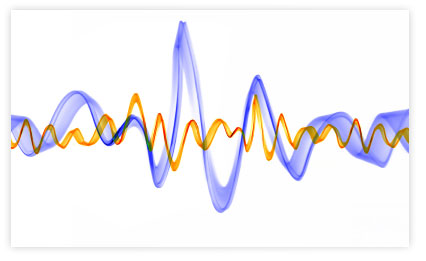 E.BA.
AM: 4256
AM: 4220